[1]
Urban Coexistence: Human-Wildlife Management in New Zealand
Gavin Ford, Connor Jason,
Hunter Maher, Luke McQuillan
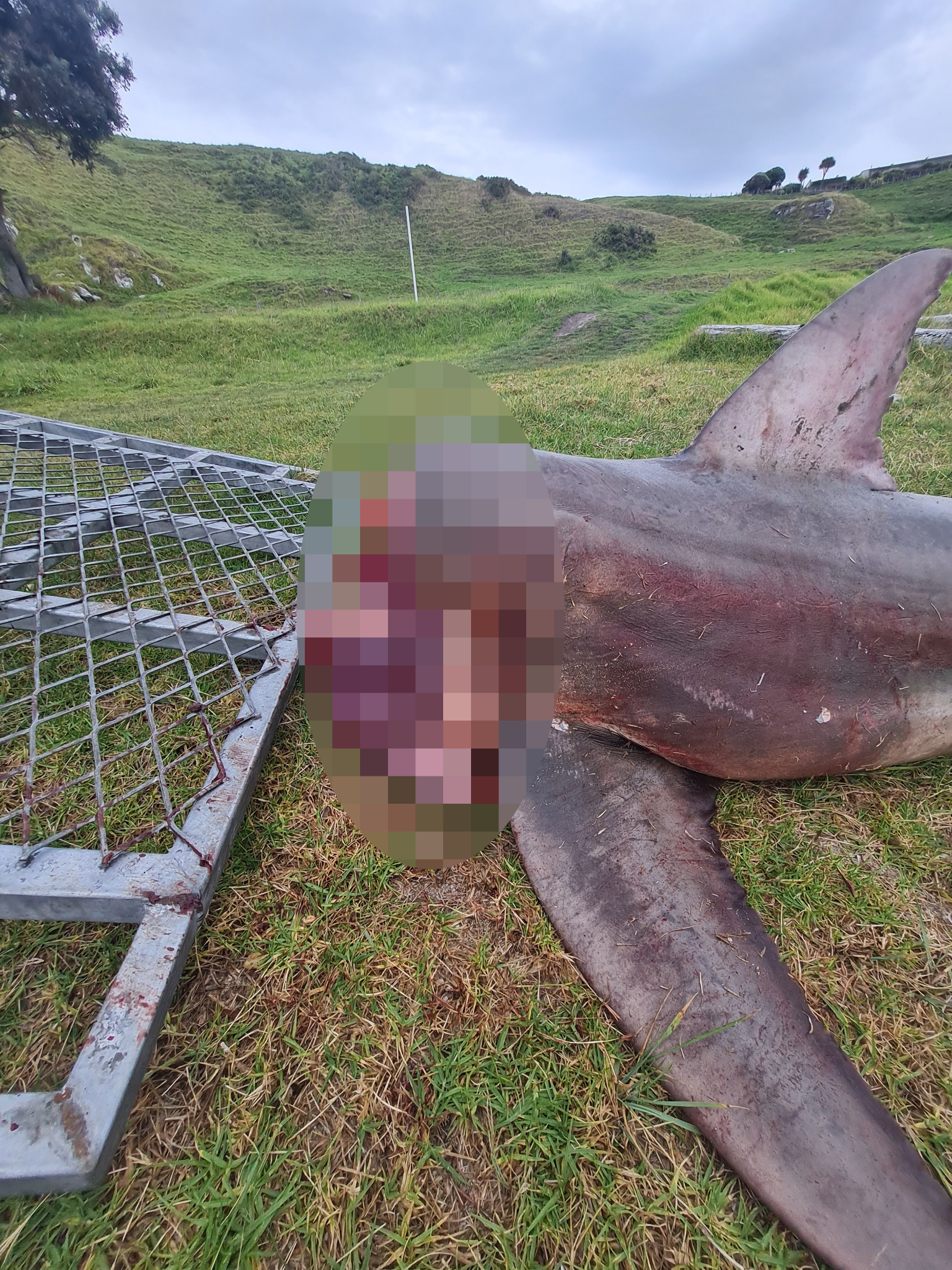 [2]
[2]
Archival Research
Deliberate Harm
Conservation Sabotage
Gross Negligence
‹#›
[3]
Deliberate Harm
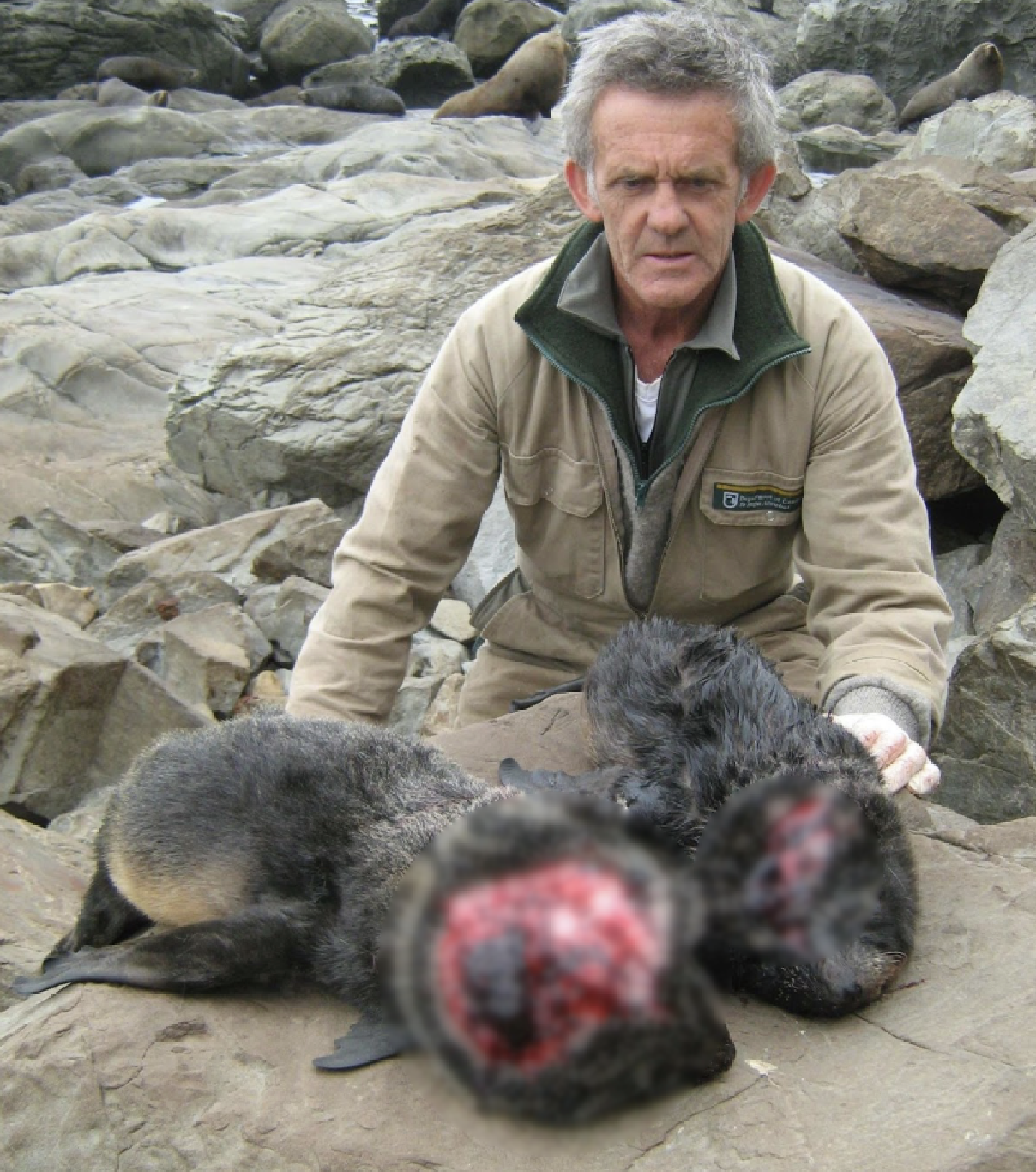 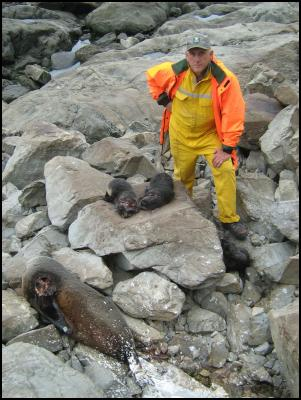 DOC rangers with some of the 23 fur seals clubbed to death at Ohau Point near Kaikōura. Scoop, 2010.
‹#›
[4]
Conservation Sabotage
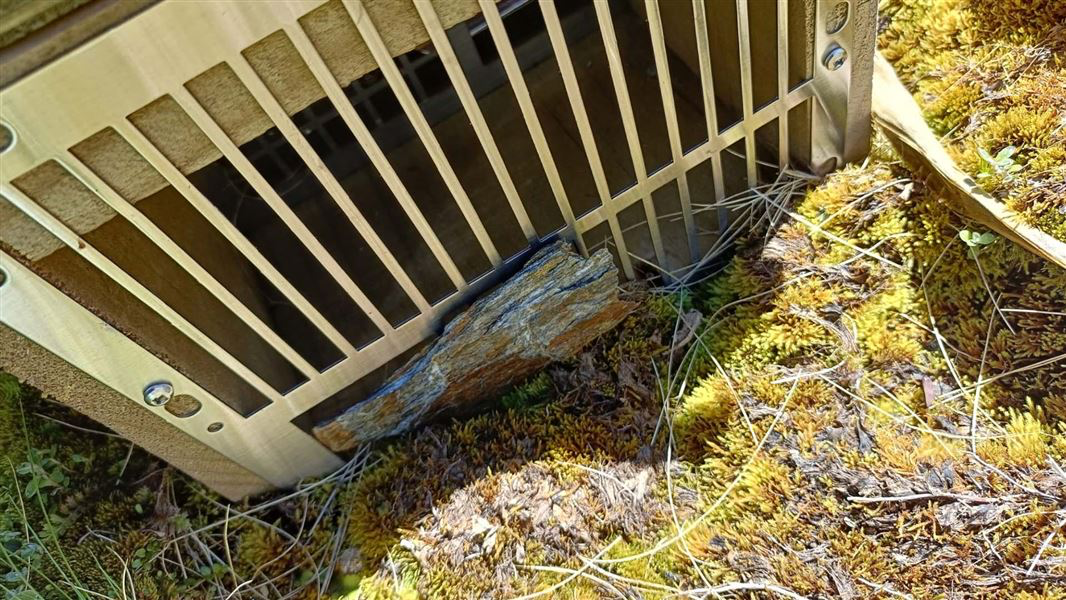 One of over 150 predator traps deliberately blocked with rocks, putting endangered native species at greater risk. Department of Conservation, 2025.
‹#›
[5]
Gross Negligence
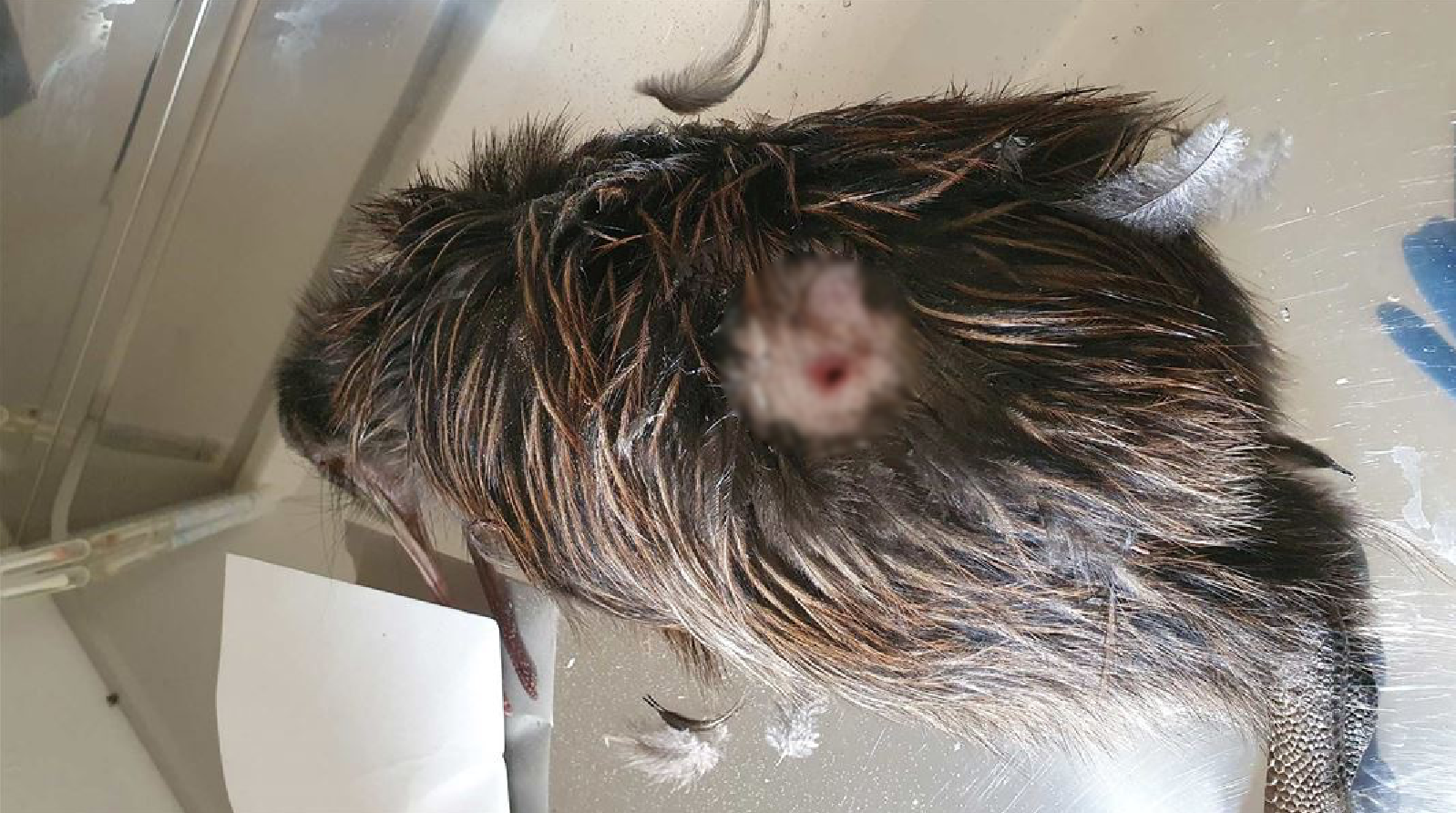 A kiwi found with bite injuries, killed in suspected dog attacks in Northland. Department of Conservation, 2025.
‹#›
The Department of Conservation 
Te Papa Atawhai
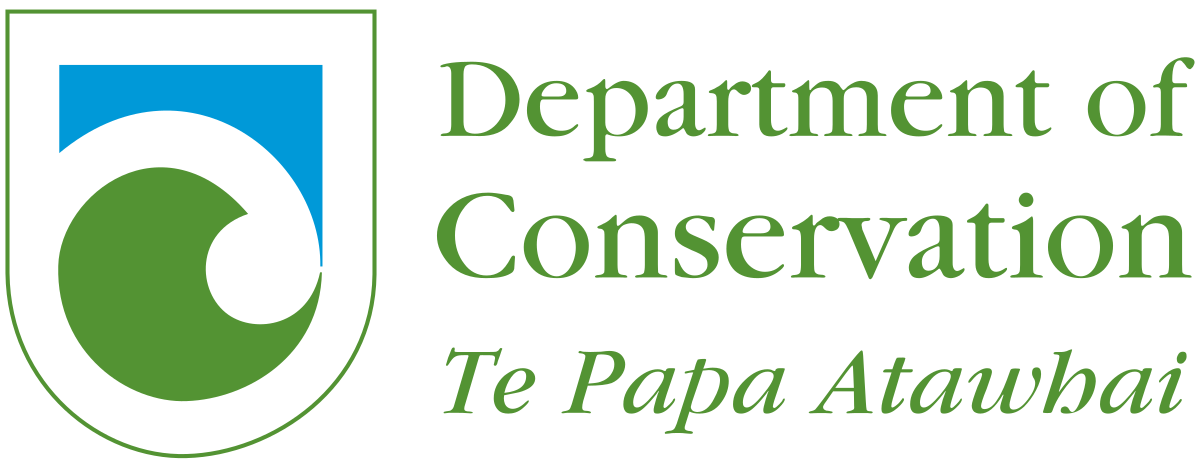 “We are the government agency charged with conserving New Zealand’s natural and historic heritage.”
‹#›
[6]
Mission
To identify, address, and diminish harmful human-wildlife interaction in Aotearoa New Zealand
‹#›
Outline
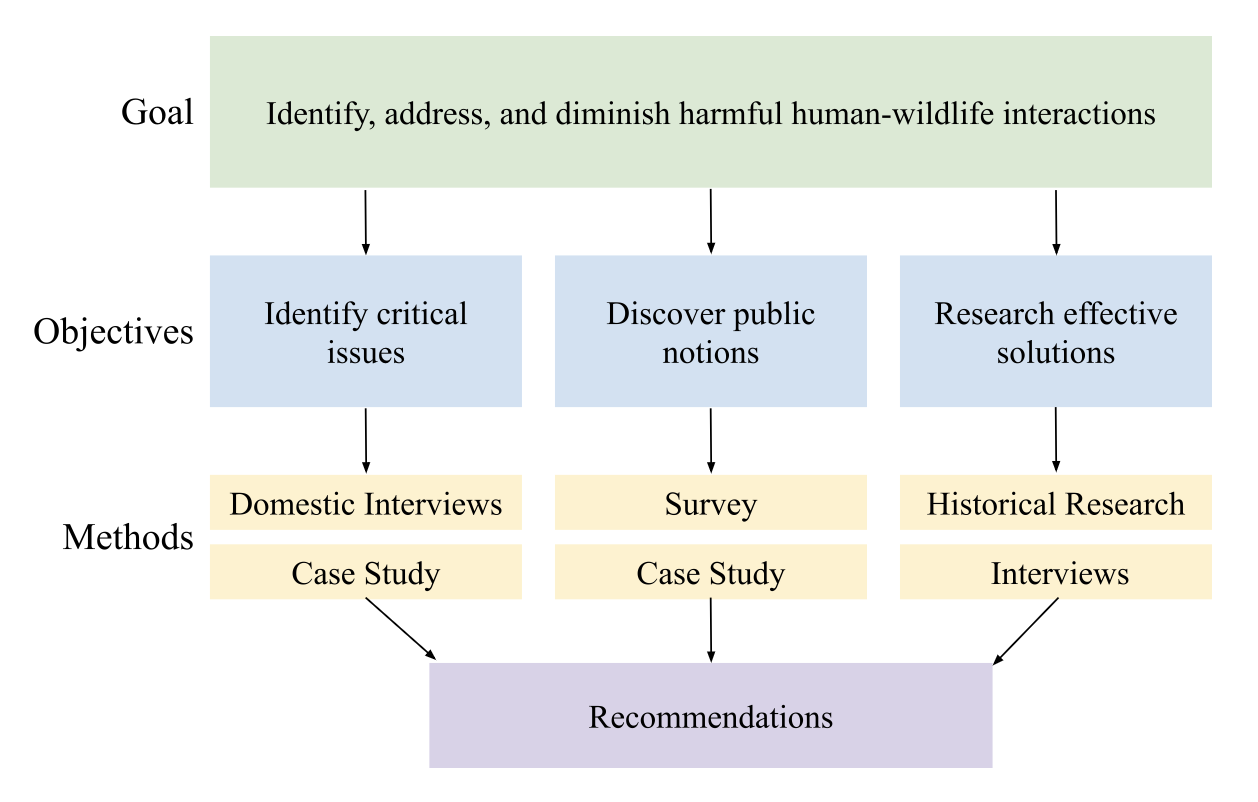 Mission
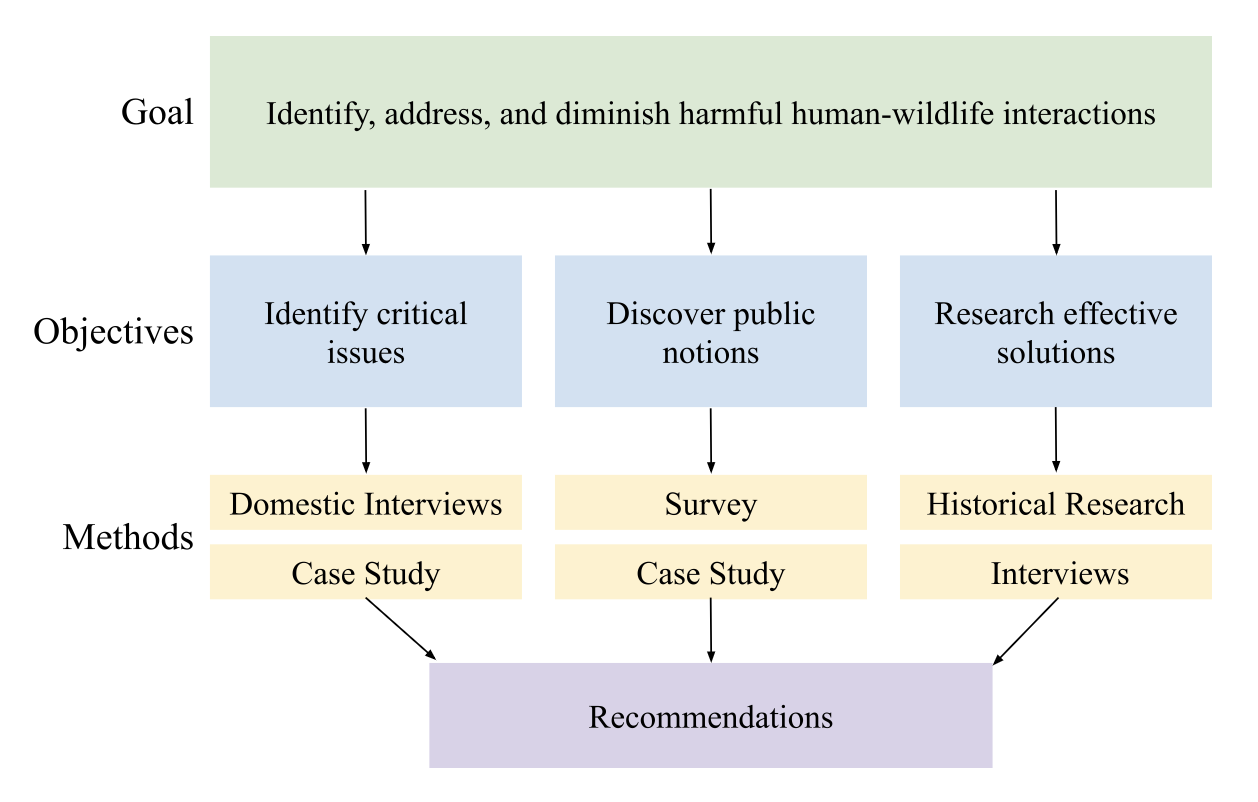 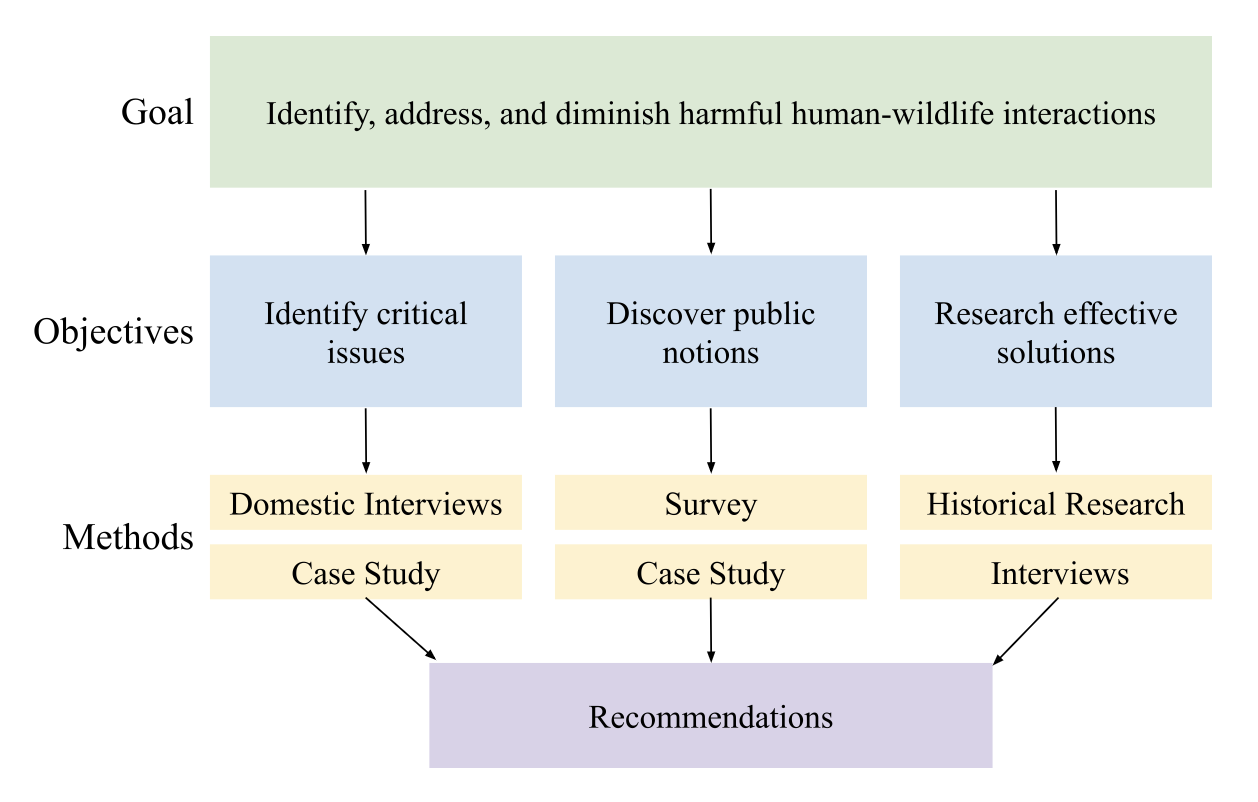 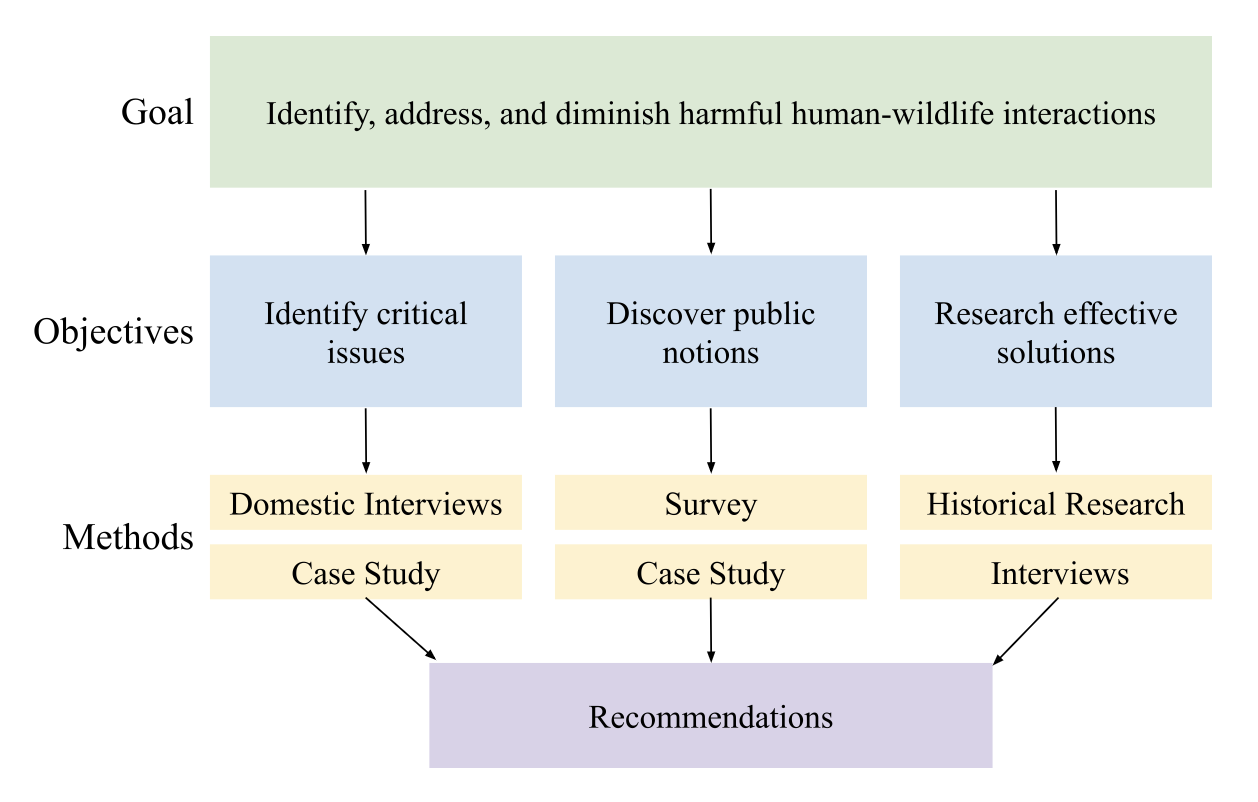 Objectives
Archival Research
Methods
Interviews
Surveys
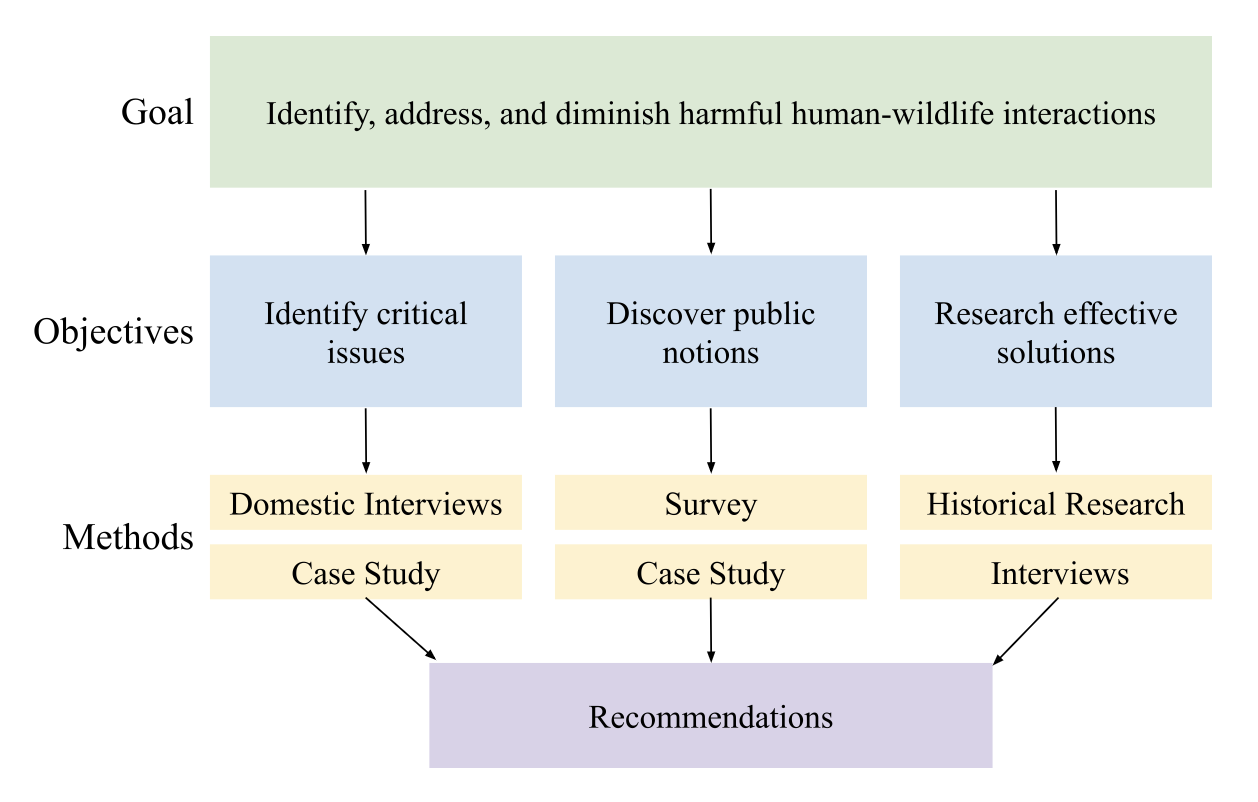 Deliverable
‹#›
[7]
Interviews
“Many people see nature as their own space, and wildlife is considered the intruder when that couldn't be further from the truth.”

— Professor Bruce Robertson
Kelly Eaton, Supervisor, Department of Conservation
Bruce Robertson, Professor, University of Otago
Brenda Lee, Executive Director, Colorado Bear Coalition
Dr. Ox Lennon, Conservation Manager, Wellington Zoo Trust
‹#›
‹#›
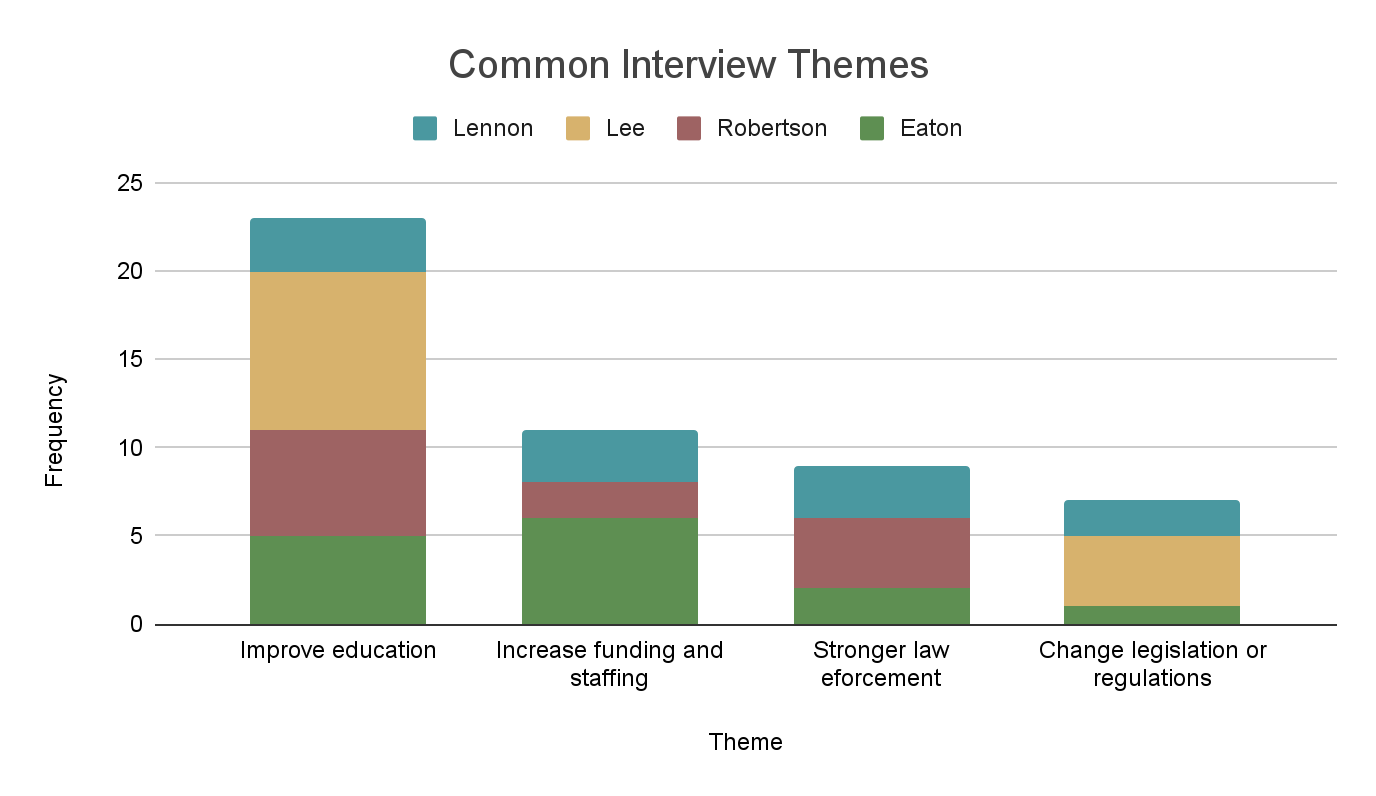 ‹#›
Surveys
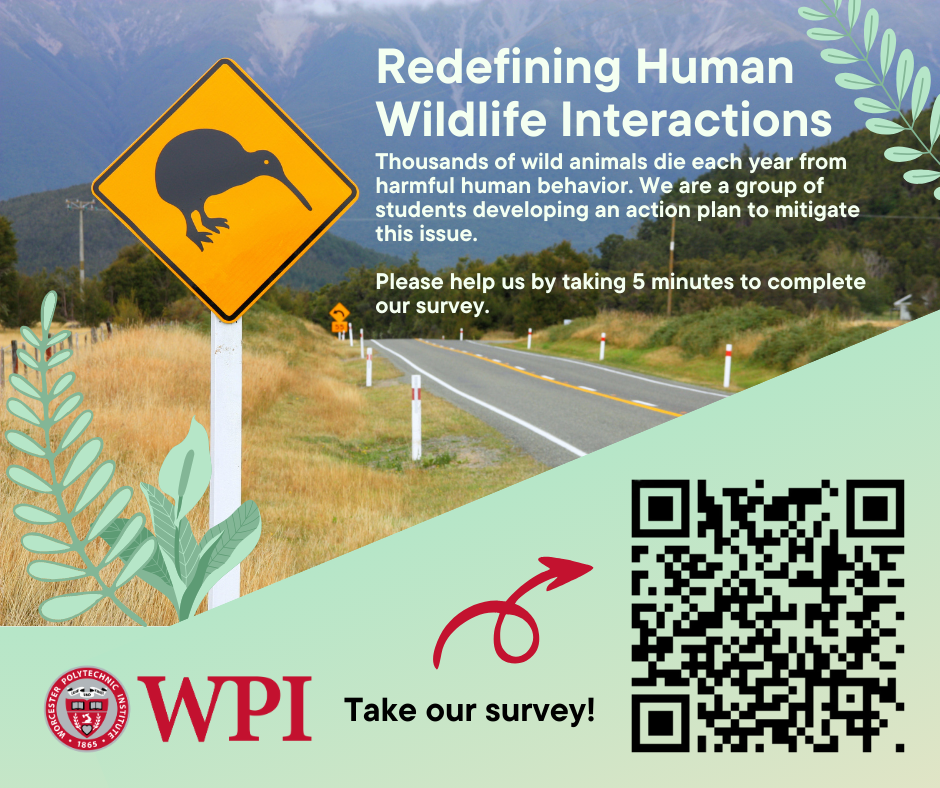 Victoria University (In-person)
N=12
N=2305
N=100
N=1990
DOC Social Media
Online Groups
Total completed
‹#›
‹#›
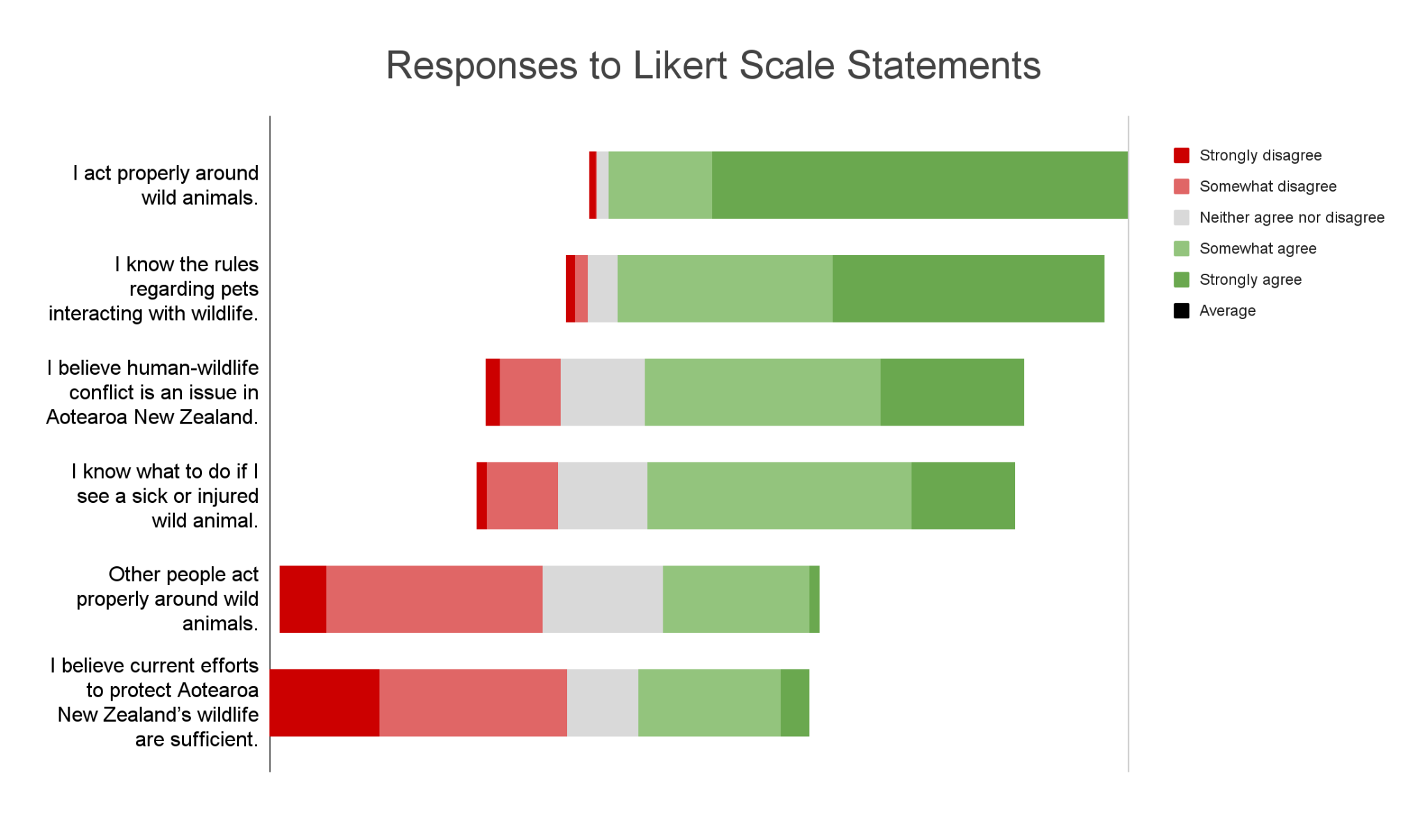 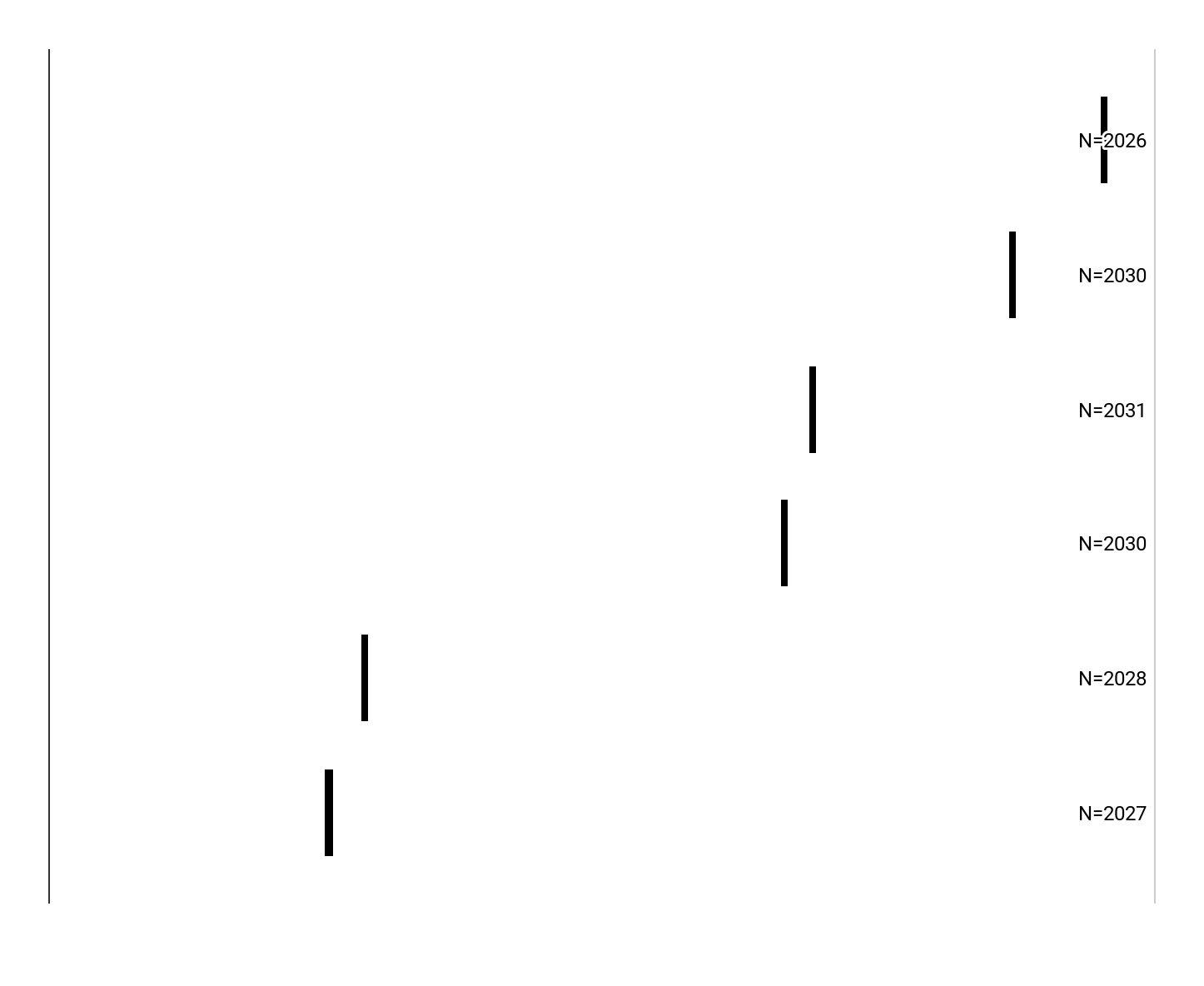 ‹#›
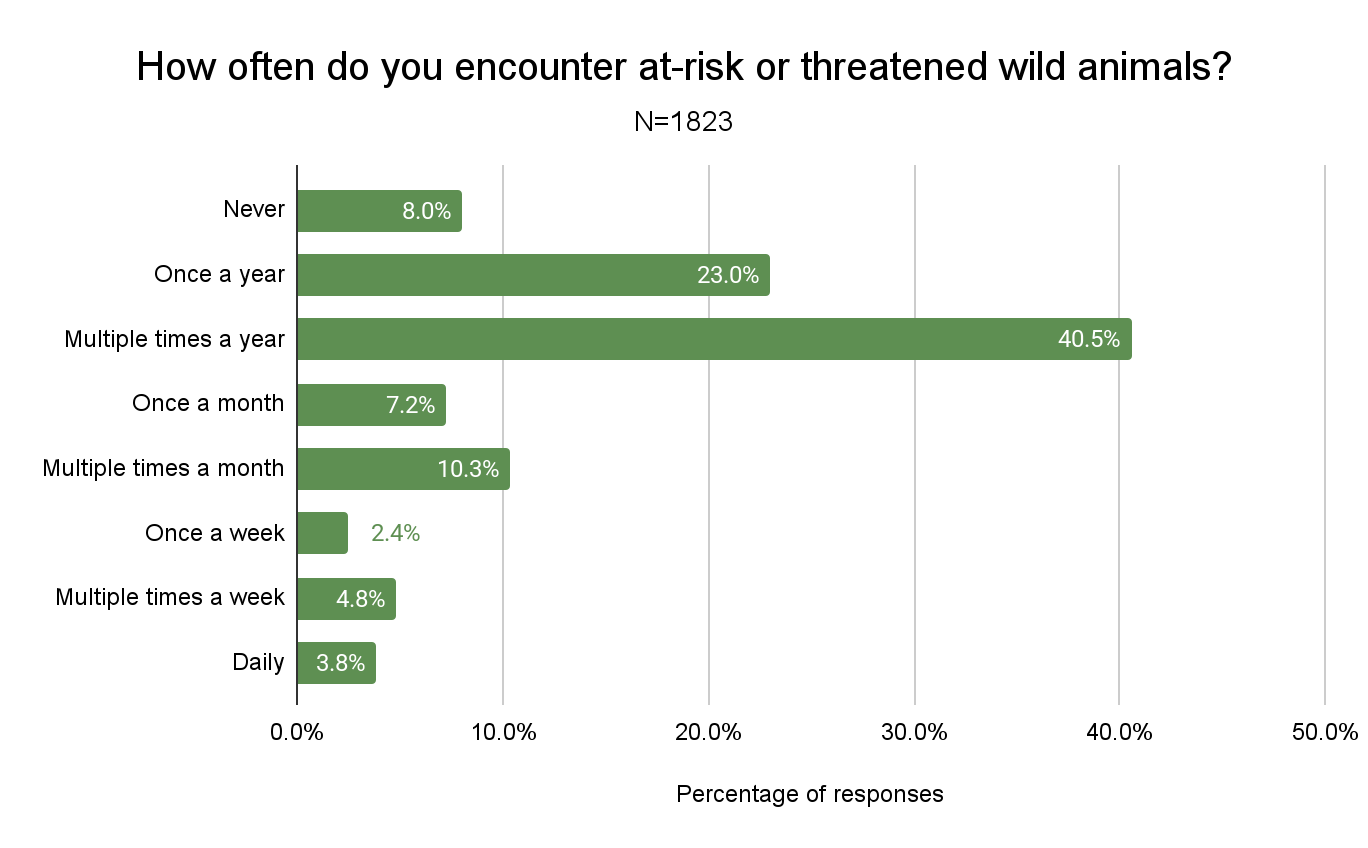 11%
‹#›
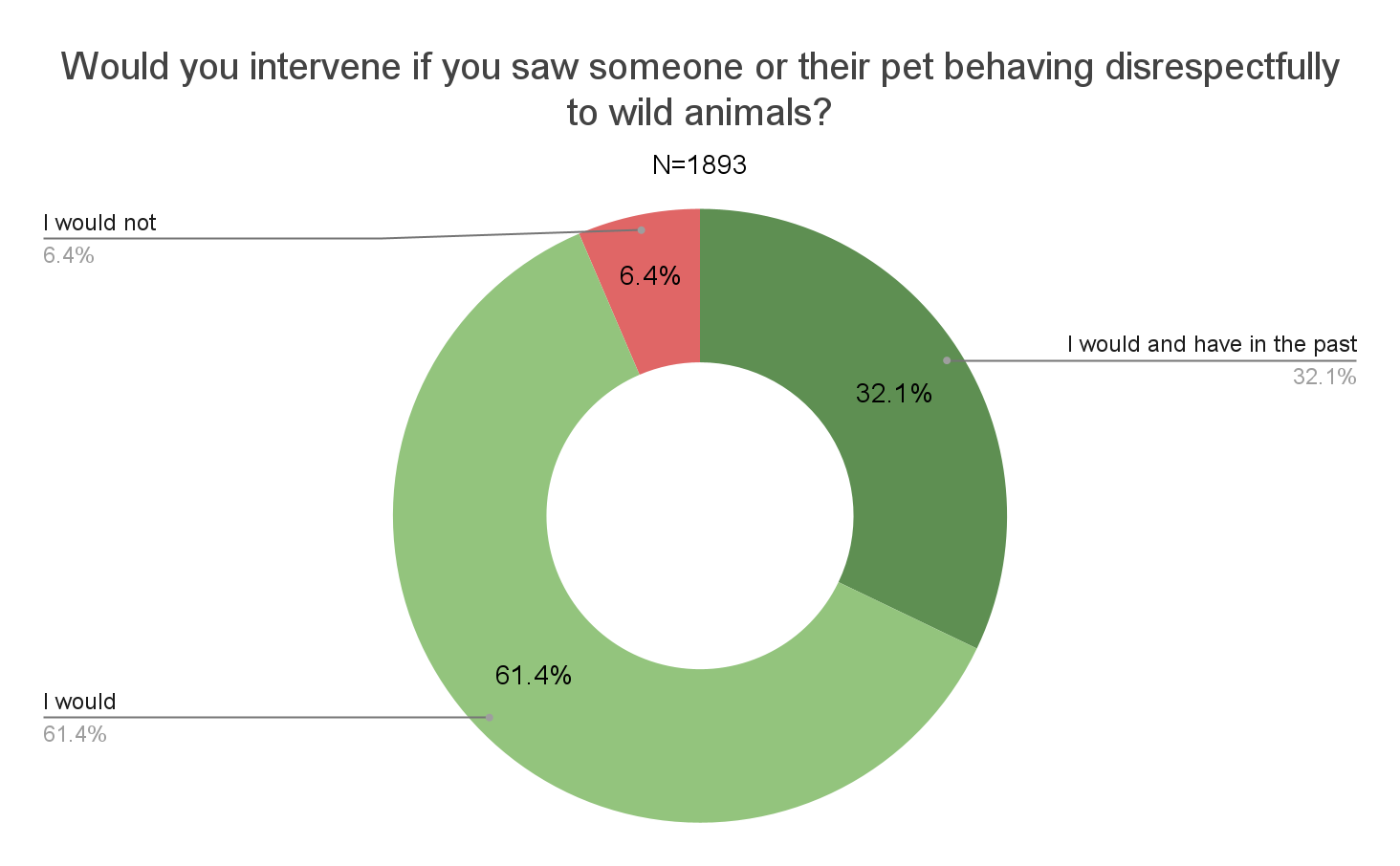 ‹#›
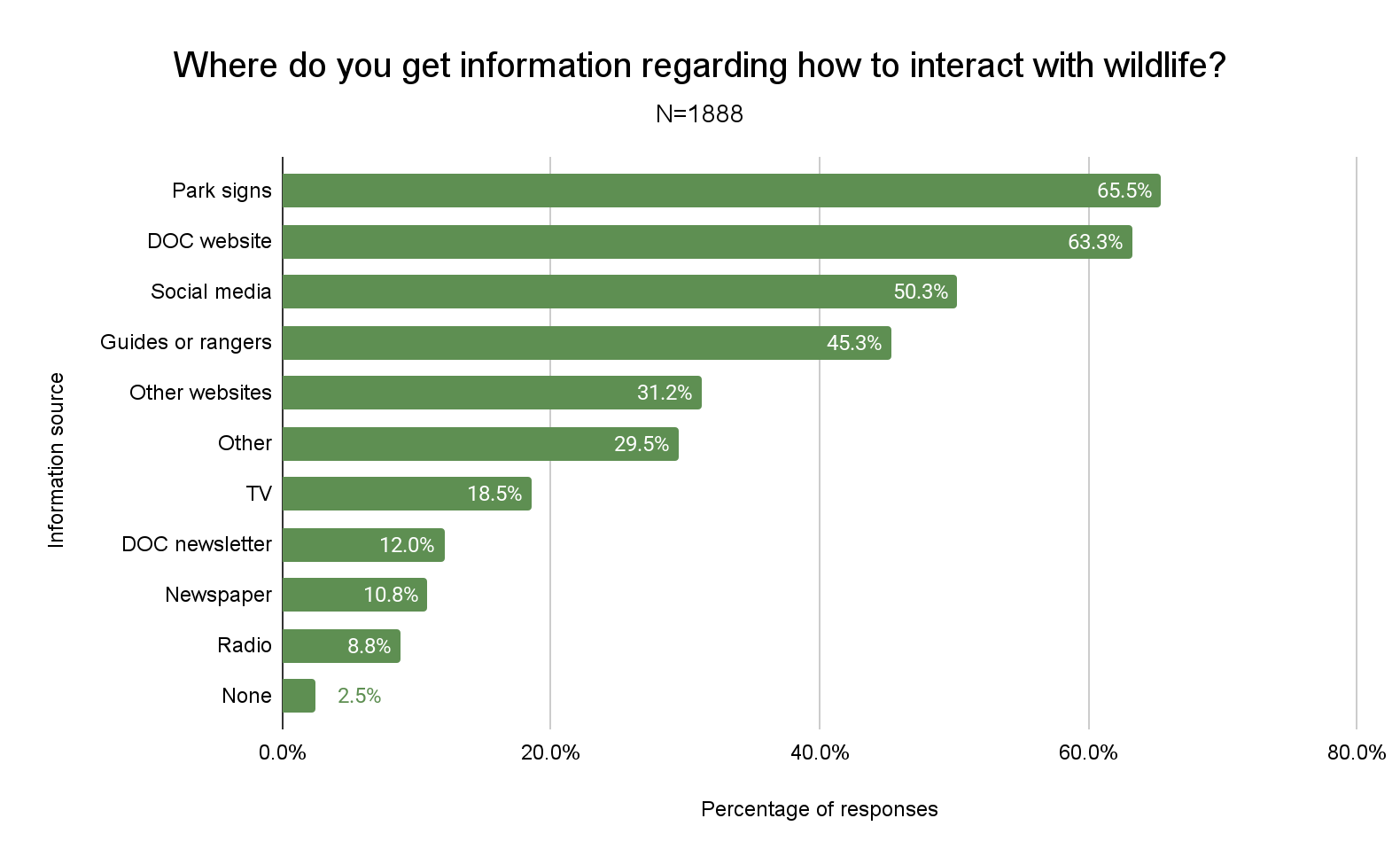 ‹#›
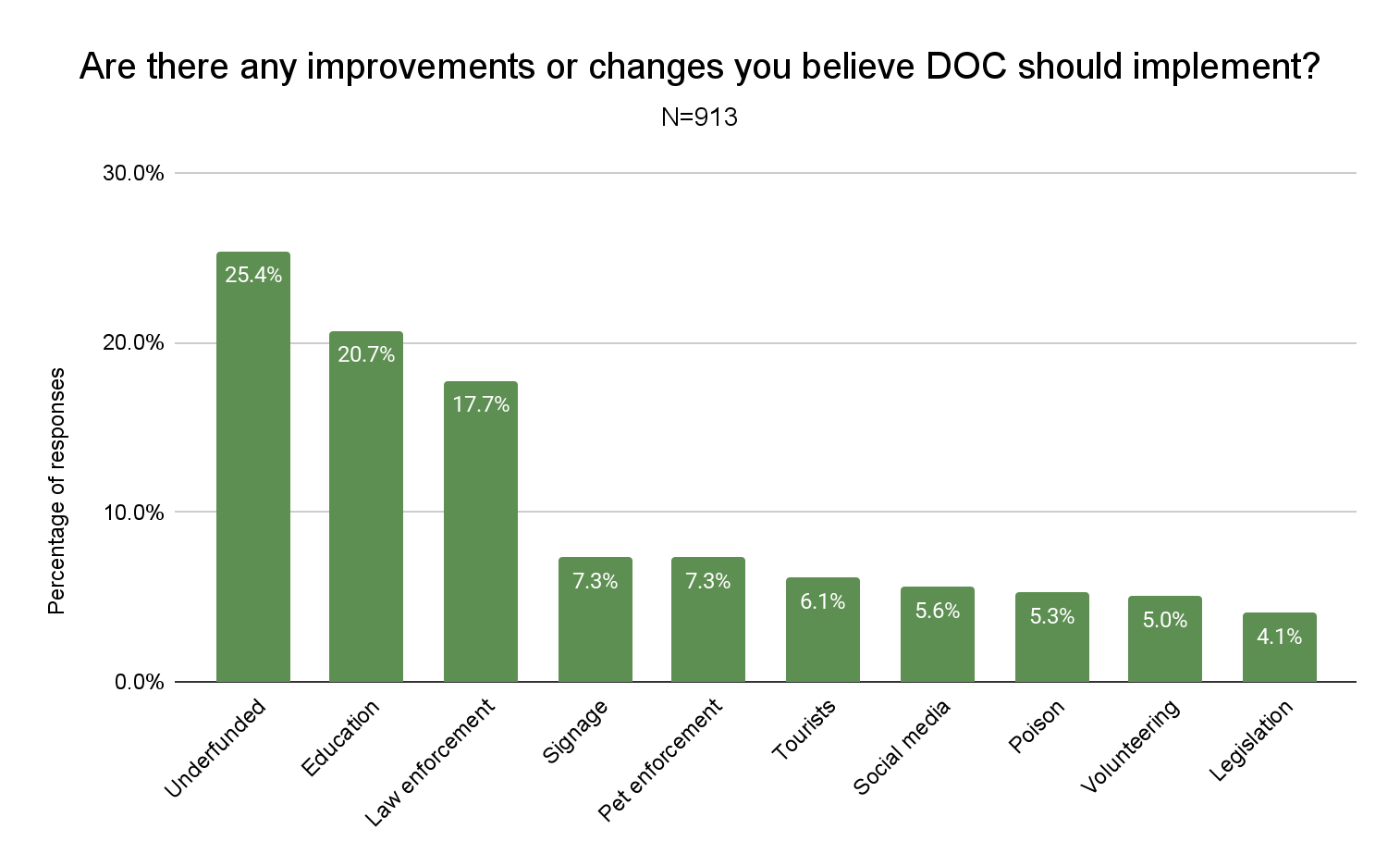 ‹#›
[8]
“Some people hold their pet's freedoms higher than the well-being of other animals, and this bothers me.”
— A Survey Respondent
‹#›
Recommendations
Enhance Educational Programs
Improve Law Enforcement
Increase Funding
‹#›
[9]
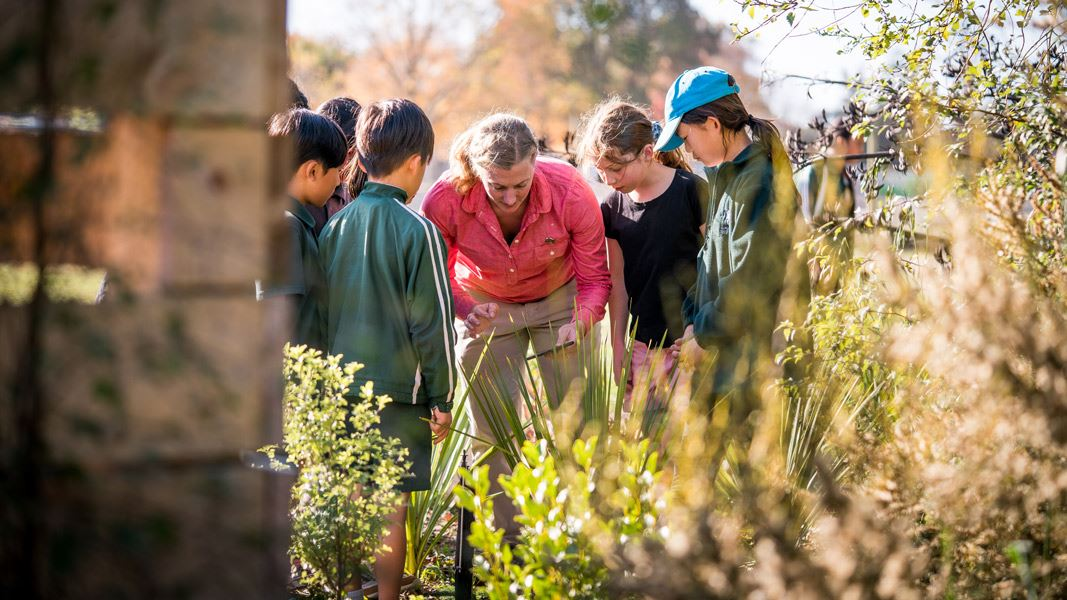 Enhance Educational Programs
Increase in School Educational Programs
Design and Deploy Improved Signage
Backyard Trapping Volunteer Program
‹#›
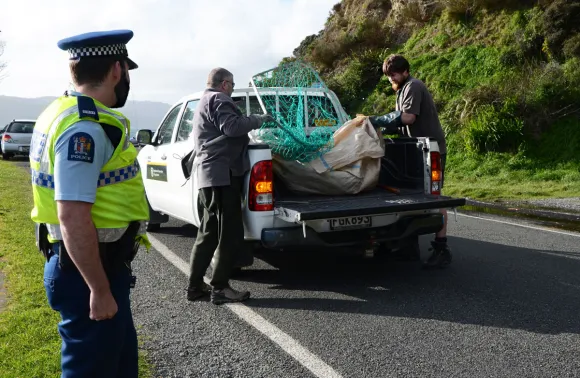 [10]
Improve Law Enforcement
Promote New Legislation
Increase Patrolling Rangers
Train New Cross-Jurisdictional Rangers
‹#›
[11]
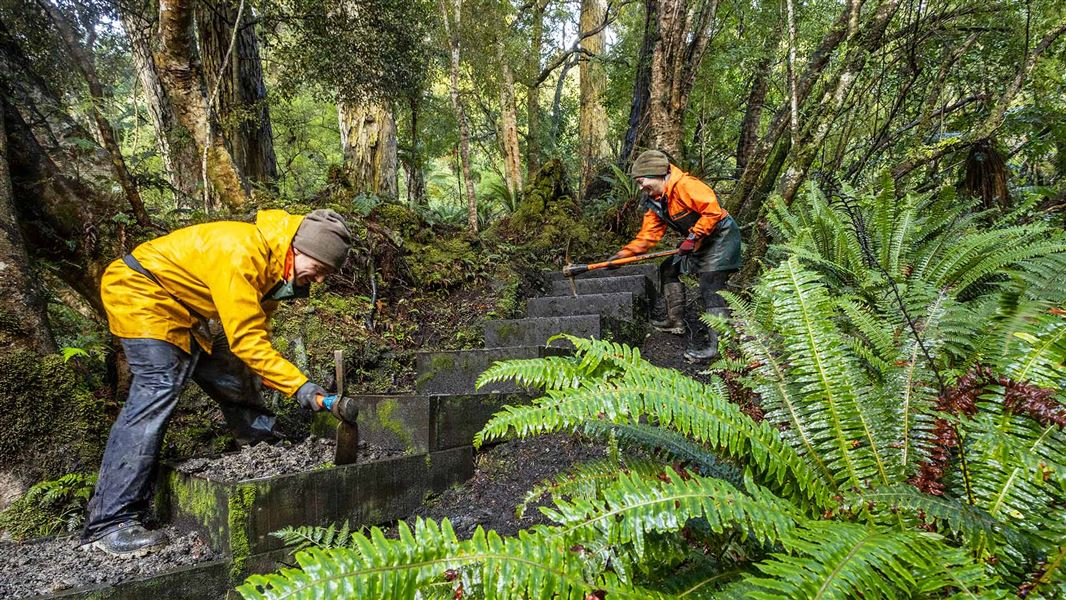 Increase Funding
Advocate for Increased Government Funding
Increase International     Visitor Levy
Develop Corporate Partnership Opportunities
‹#›
[12]
Expected Benefits
Reduced Human-Wildlife Conflict
Increased Wildlife-Related Prosecution Rates
Expanded Conservation Capacity
Reduced Wildlife Predation
‹#›
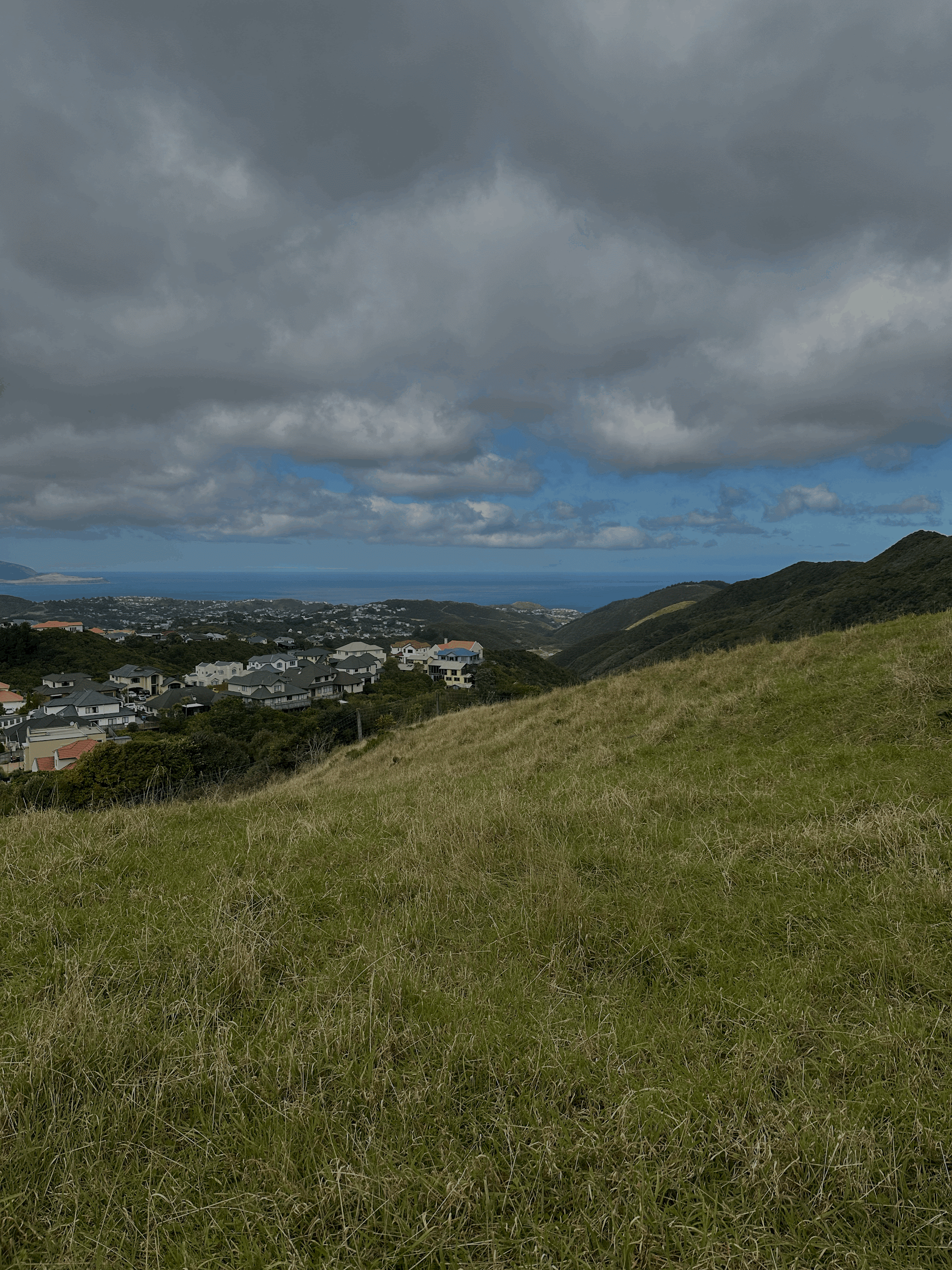 Acknowledgements
Thank you to our Advisor, Robert Kinicki, and our sponsor the Department of Conservation Te Papa Atawhai, with special thanks to Brían Vayndell for his continued efforts and collaboration.
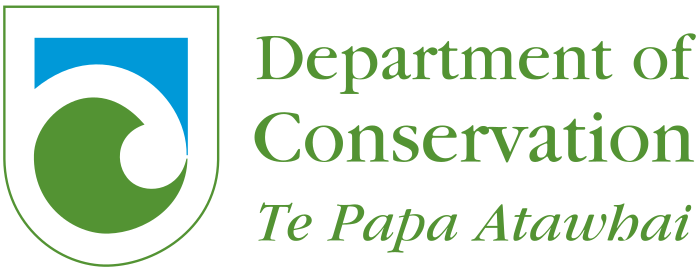 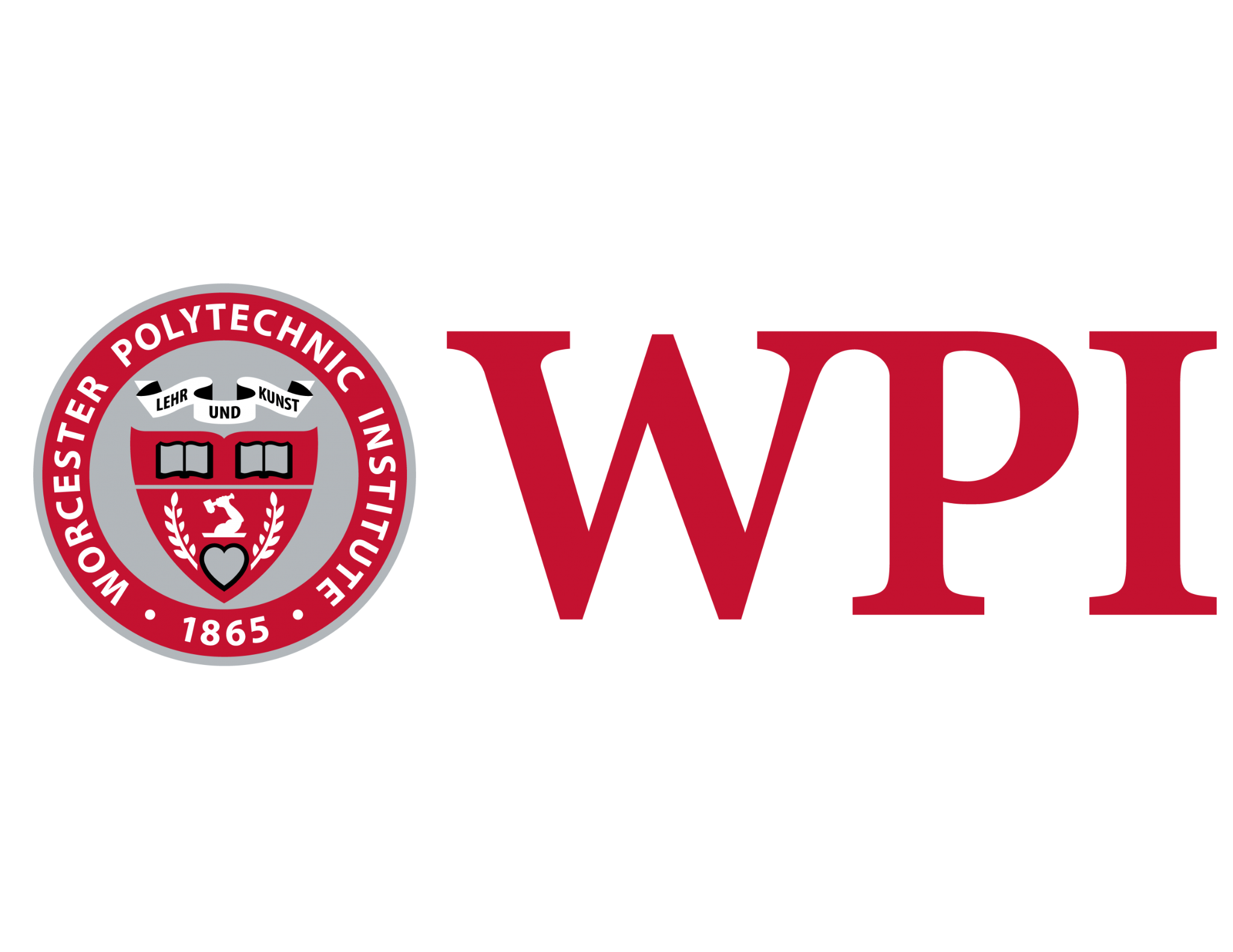 ‹#›
‹#›
Image References
[1] SBS News. Retrieved April 2, 2025, from https://www.sbs.com.au/news/article/kiwi-comeback-the-plan-to-reintroduce-new-zealands-national-bird-to-wellington/1yty603ar 
[2] The New Zealand Herald. Retrieved April 23, 2025, from https://www.nzherald.co.nz/nz/man-in-mahia-fined-600-after-decapitating-a-great-white-shark-and-keeping-the-head/4IJ2FJUAE5C2DPJCOPI73DNTWQ/
[3] Scoop. “23 Seals Brutally Clubbed to Death on the Kaikoura Coast,” December 6, 2010. https://www.scoop.co.nz/stories/AK1012/S00144/23-seals-brutally-clubbed-to-death-on-the-kaikoura-coast.htm.
[4] Department of Conservation. Native species compromised by trap vandals. Retrieved April 23. 2025, from https://www.doc.govt.nz/news/media-releases/2025-media-releases/native-species-compromised-by-trap-vandals/
[5] Department of Conservation. DOC urges dog owners to act after nine kiwi killed. Retrieved April 23, 2025, from https://www.doc.govt.nz/news/media-releases/2025-media-releases/doc-urges-dog-owners-to-act-after-nine-kiwi-killed/
[6] Department of Conservation: Department of Conservation Te Papa Atawhai. Miranda’s migratory birds. Retrieved April 2, 2025, from https://www.doc.govt.nz/nature/native-animals/birds/birds-a-z/mirandas-migratory-birds/ 
[7] Whittet, David. David’s Keynotes – Photos. Retrieved April 23, 2025, from https://davidwhittet.com/davids_keynotes/photos-2/files/page6-1027-full.html
[8] McClure, Tess. “This Article Is More than 1 Year Old ‘Bird Killing Machines’: New Zealand Cools on Cats to Protect Native Wildlife.” The Guardian, August 18, 2023. https://www.theguardian.com/world/2023/aug/19/bird-killing-machines-new-zealand-cools-on-cats-to-protect-native-wildlife.
[9] Department of Conservation. Conservation education. Retrieved April 23, 2025, from 
           https://www.doc.govt.nz/get-involved/conservation-education/
[10] Department of Conservation. (2015, July 30). Fur seal – Shelly Bay, Wellington, from
           https://blog.doc.govt.nz/2015/07/30/fur-seal-shelly-bay-wellington/
[11] Department of Conservation. Seasonal recruitment. Retrieved April 23, 2025, from 
           https://www.doc.govt.nz/careers/seasonal-recruitment/
[12] Lieselot “Kiwis for kiwi: an inspirational story!” (October 20, 2015) from
           https://theworldisacircus.com/2015/10/kiwis-for-kiwi-an-inspirational-story/
‹#›
‹#›
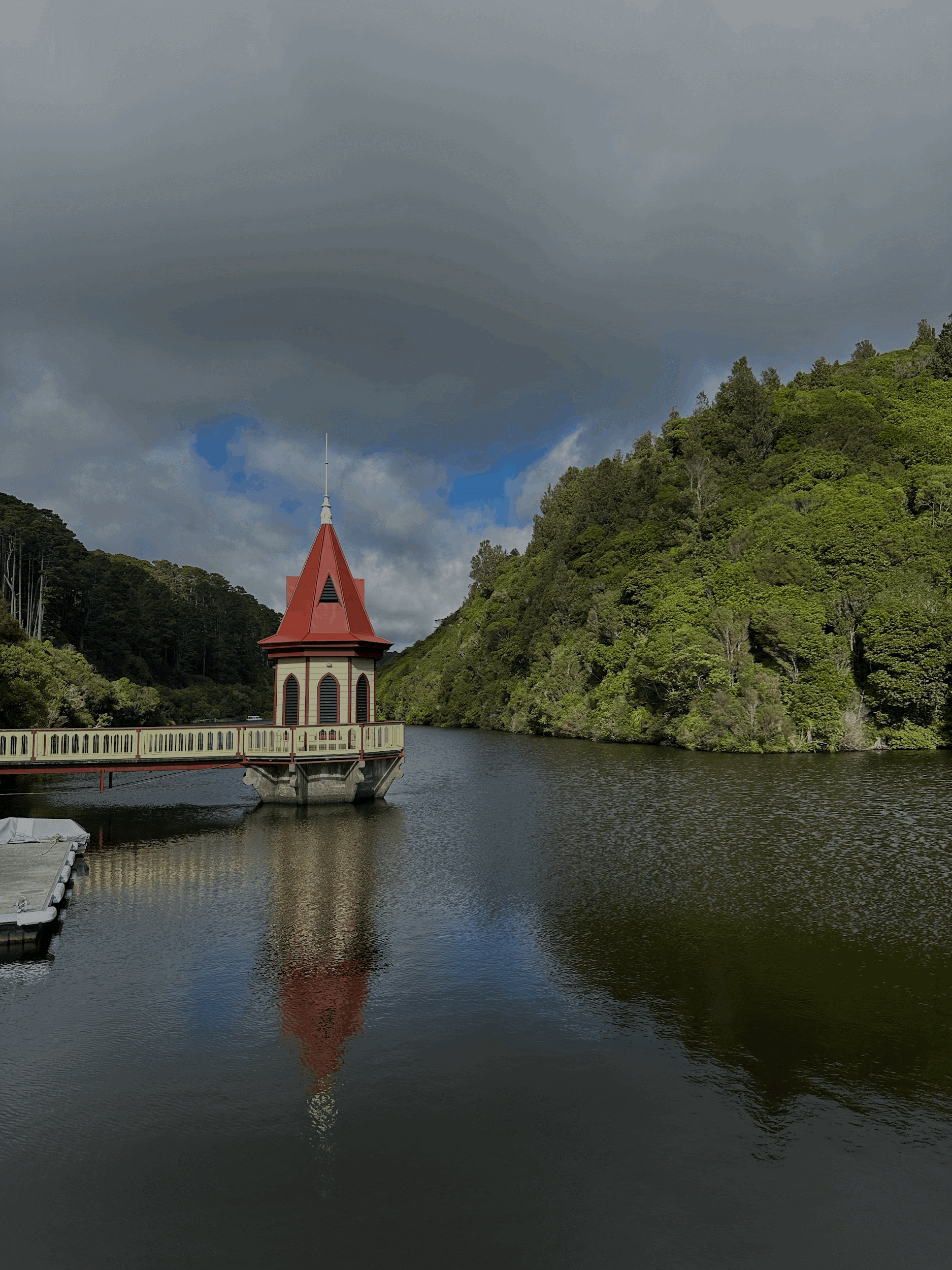 Thank You!
Do you have any questions?
‹#›
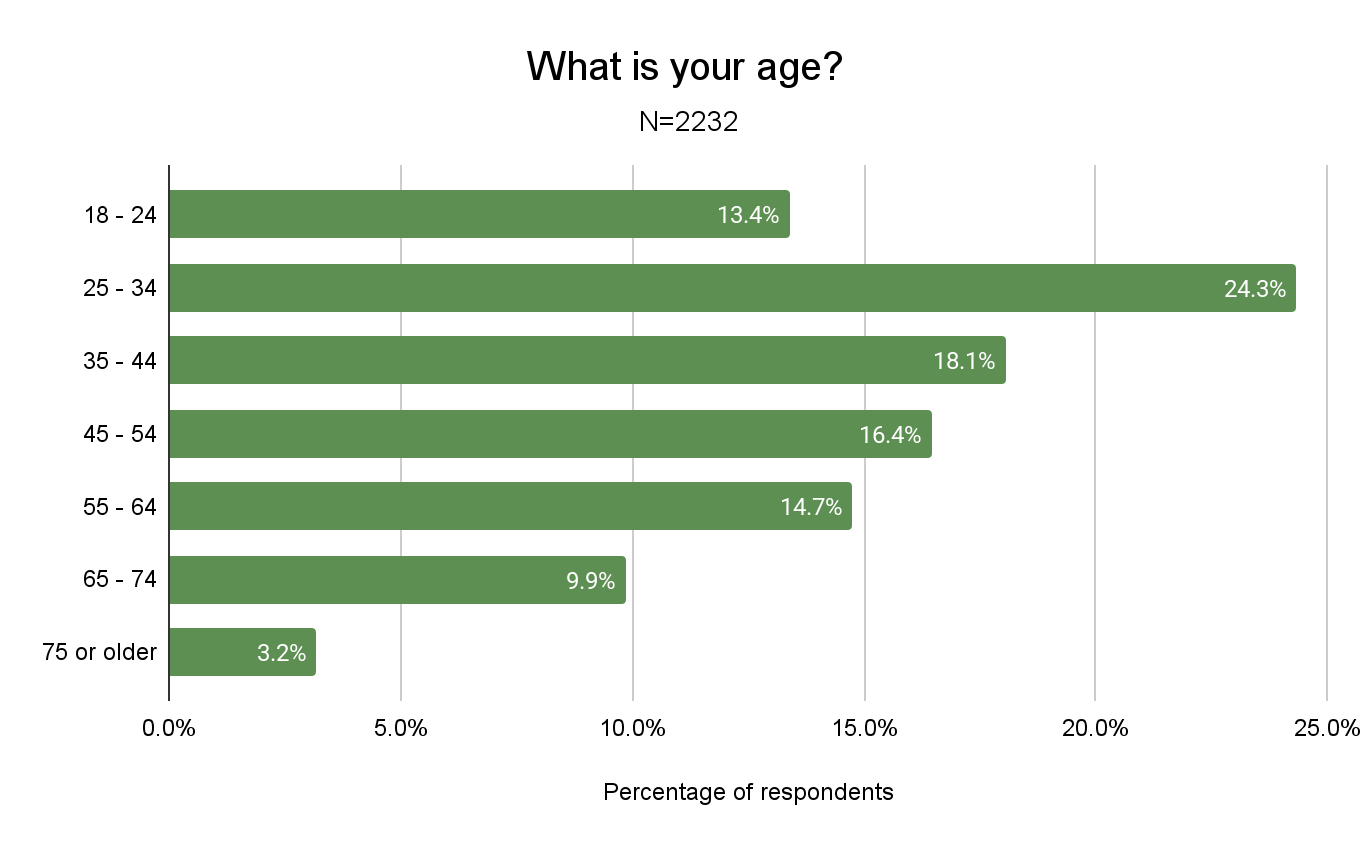 ‹#›
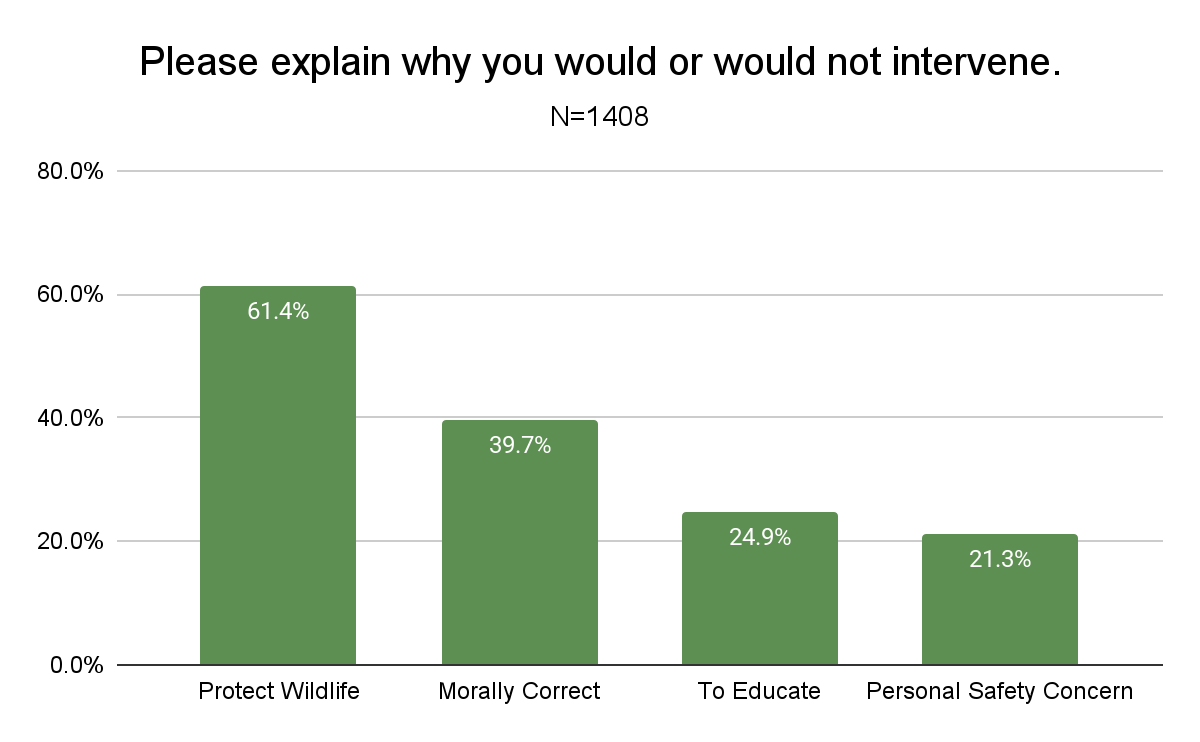 ‹#›
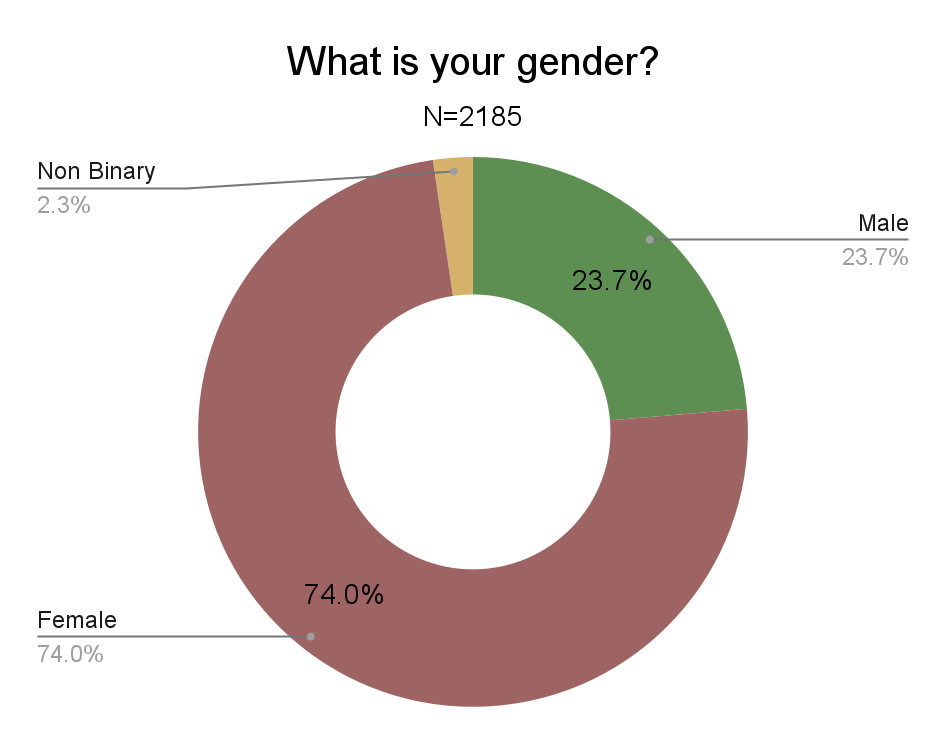 ‹#›
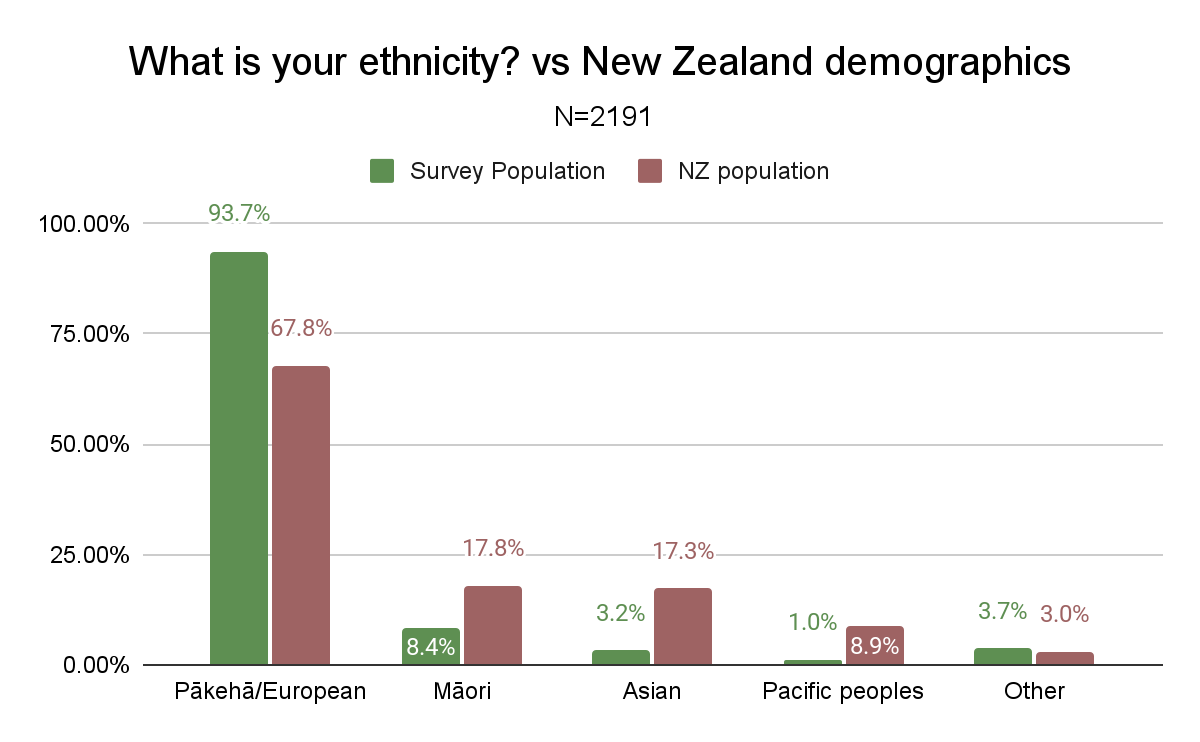 ‹#›
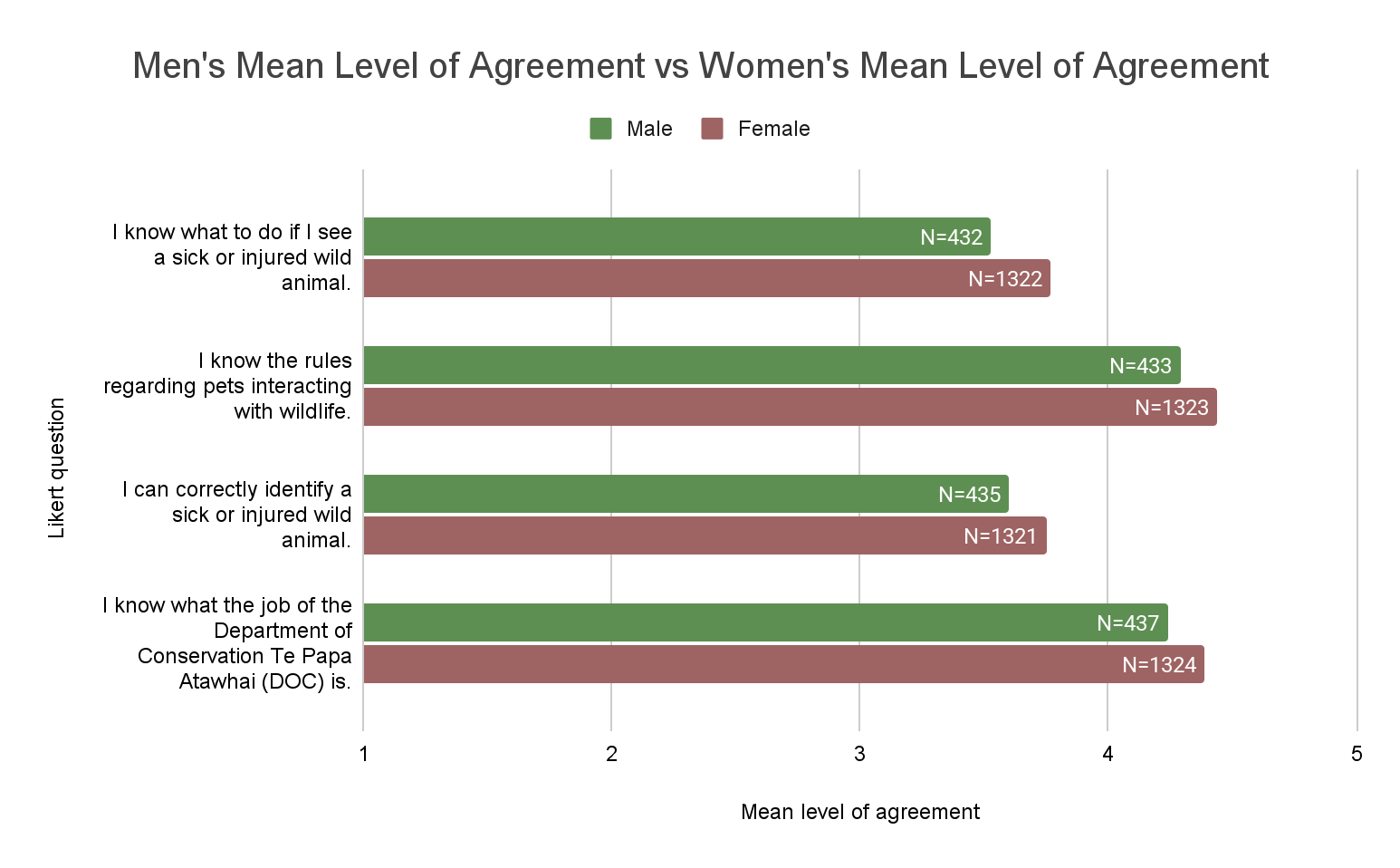 ‹#›
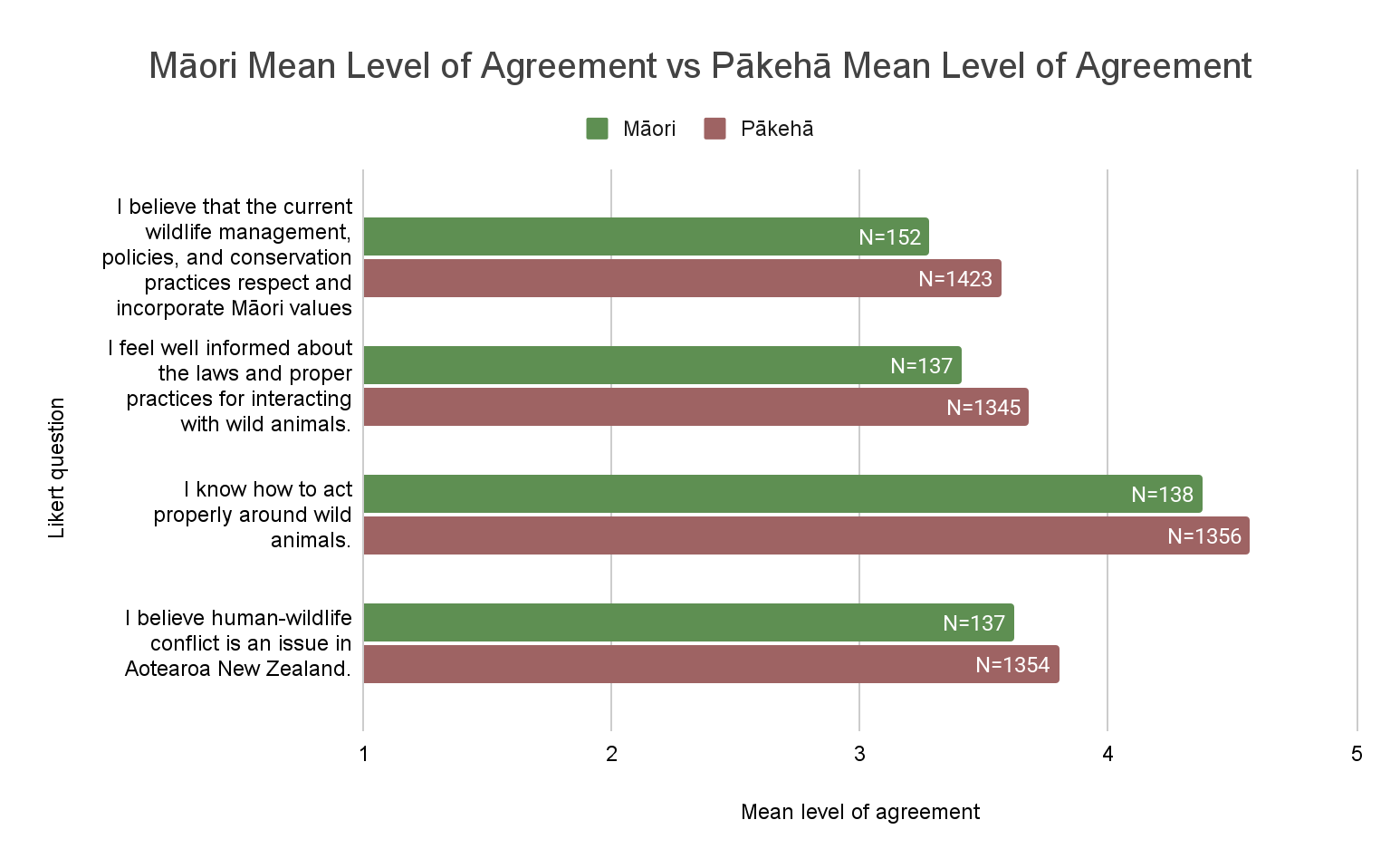 ‹#›
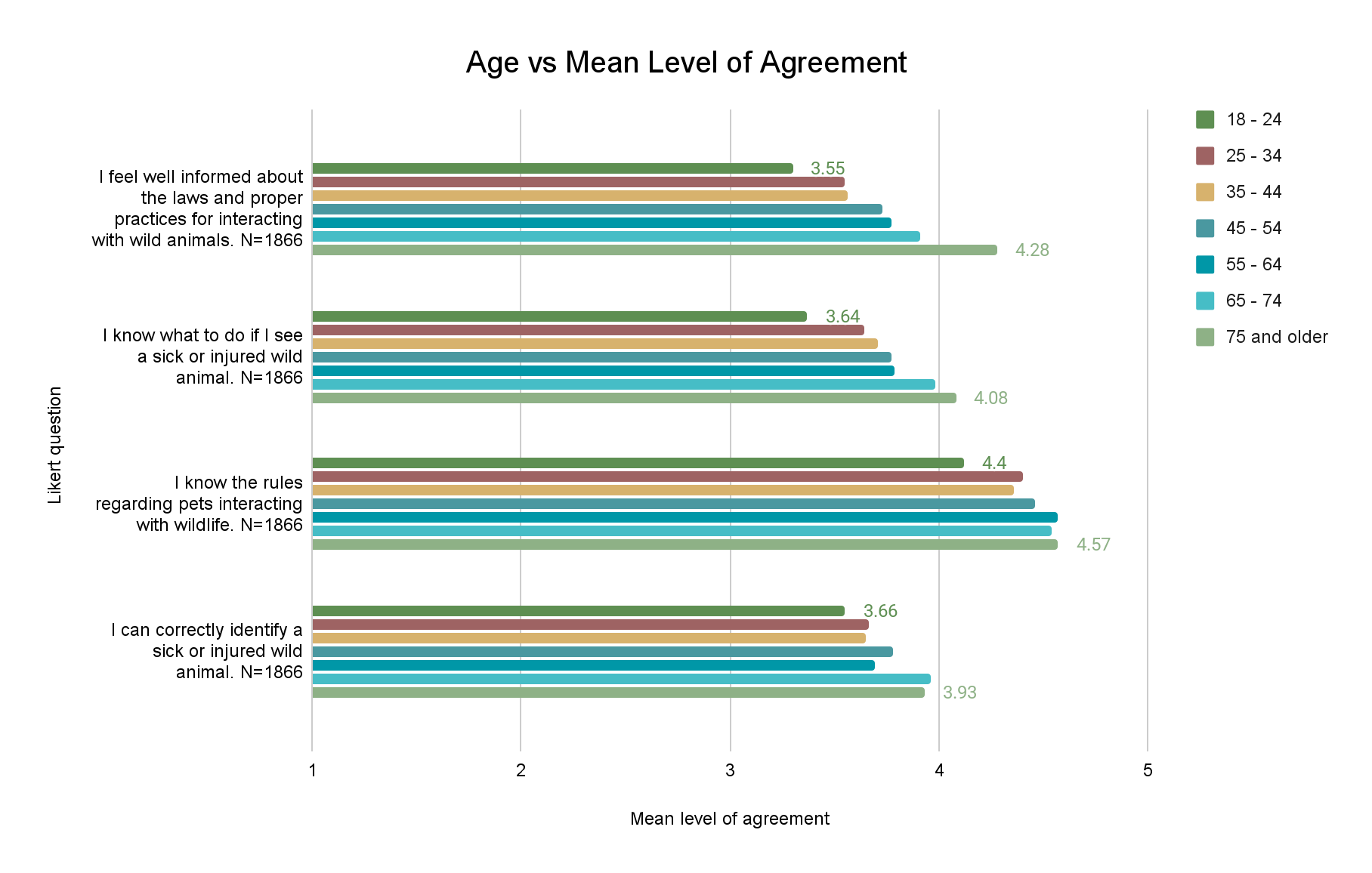 ‹#›
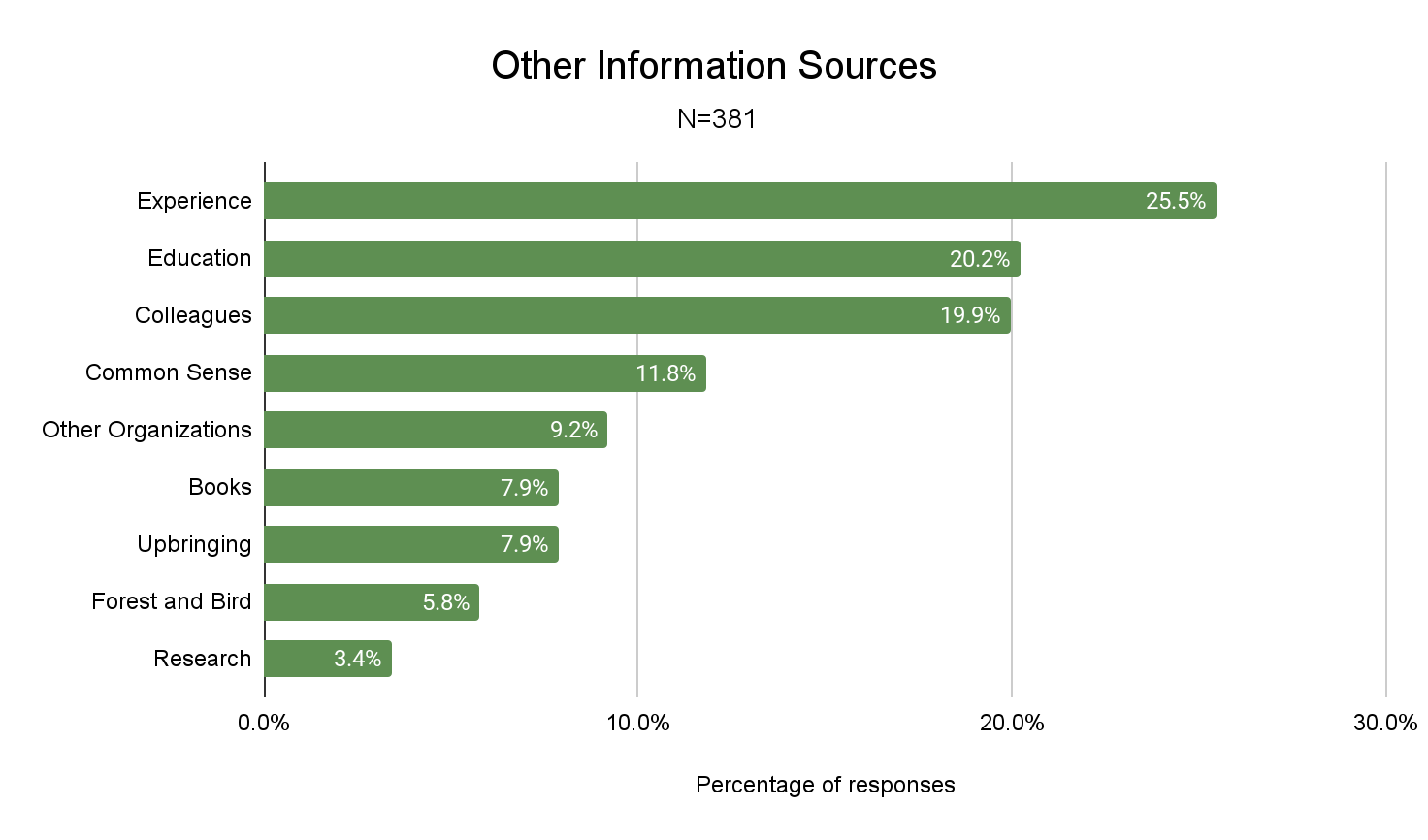 ‹#›
‹#›